Color Vision
by
Prof/Faten zakareia
King Saud University
Physiology Dept
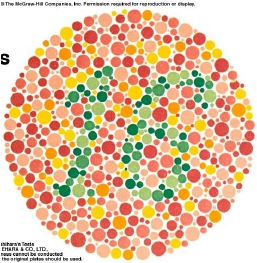 Objectives:
Definecolor  vision
Identifyanddescribethemechanismof colourvisionandthe
threetypesofcones,includingtherangeof spectralsensitivity
andcolorblindness
Identifycolorvisiontheory
Describetheitemsneededfor anycolorperception
Comparedifferenttypesofcolorblindness
COLOR     VISION
-    It the ability to discriminate between different
colors.
1-  there are 3 primary colors( blue- red- green)
	sensed by cones in fovea & appreciated within
	photopic vision.
2-  sensation of extraspectral colors as white,
	yellow, orange, purple, can be produced by
	mixing properties of  the blue &red &  green  in
	different combinations.
3-  black means absence of light ( not darkness
because in dark we do not  see black only)
Colors have three attributes hue, intensity, and saturation
(degree of freedom from dilution with white).
For any color there is a complementary color that, when properly
mixed with it, produces a sensation of white
Black is the sensation produced by the absence of light, but it is
probably a positive sensation because the blind eye does not “see
black;” rather, it “sees nothing.”
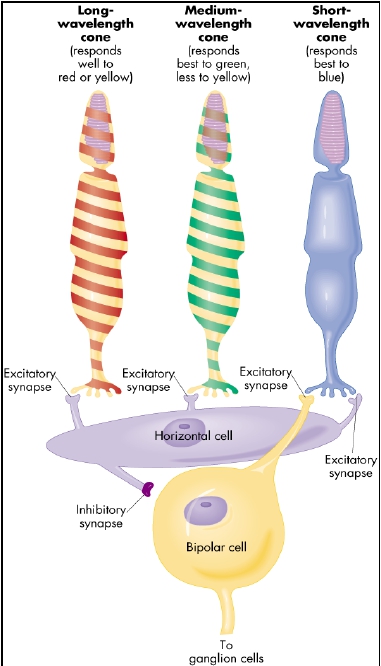 • Color vision theory :_( Young- Helmholtz theory )
• 1-  we have 3 kinds of cones each has a specific
	photopigment (rhodopsin)& is sensitive to one of the 3
	primary colors
• a-  Blue cone system:- has S pigment ( blue sensation
	pigment) which respond to short wave length ( 440 nm
	senses the blue color)
• b- Green cone system:- has M pigment ( green
	sensation pigment) which respond to  middle wave
	length ( 535 nm senses the green color & less to
	yellow) & absorb light at the green portion.
c- Red cone system:- has Lpigment ( red
sensation pigment) which respond to  large
wave length  at or
> 535 nm  so senses the red & yellow color
& absorb light at the red portion.
•
•
•
•
2- sensation of any color determined by:
	a- wave length of light
	b- amount of light absorbed by each type of cones
	c- frequency of impulses from each cone system to
ganglion cells which is determined by wave length of
light.
3- each cone system respond to its color at a
lower threshold than needed to sense other
colors ( red cones respond to red  or yellow
color at a lower threshold than to green color)
5- perception of white is due to equal
stimulation of  blue & red &  green
cones.There is no  wave length corresponds to
white, white is a combination of all wave
lengths
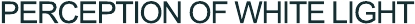 •   there is no single wavelength of light
	corresponding to white; instead, white is
	a combination of all the wavelengths of
	the spectrum.
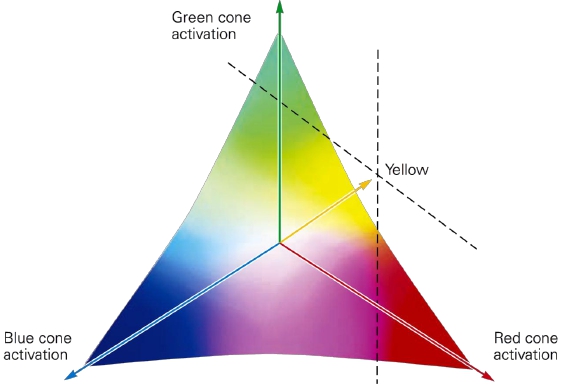 •   as can be seen in this vector diagram –
white occupies the middle of the vector
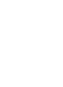 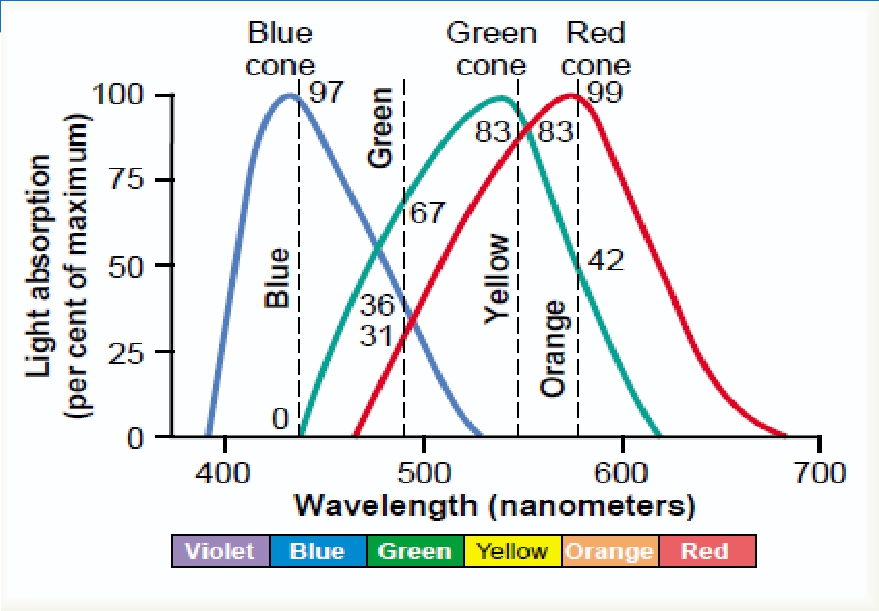 Light absorption by the pigments of three color-receptive cones
of human retina.
• #- Color vision is coded by :-
• --different responses in ganglion cells that depends
	upon  the wave length of stimulus which determine
	frequency of impulses in ganglion cells
• - the color perception in the brain depends on the
	amount of activity in each of the 3 cone systems as
	mentioned above.
•6-perception of orange is due to
stimulation of 99% of red cones &  42%
of green cones & 0% of blue  cones( so
ratio is 99:42: 0)
•7--perception of yellow is due to
	stimulation of  50% of red cones &
	50% of green cones & 0% of blue
	cones( so ratio is 50:50: 0)
•8-perception of blue is due to
stimulation of  0% of red cones &  0%
of green cones & 97% of blue  cones(
so ratio is 0:0: 97 )
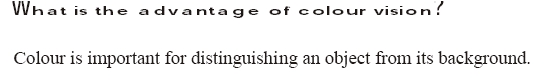 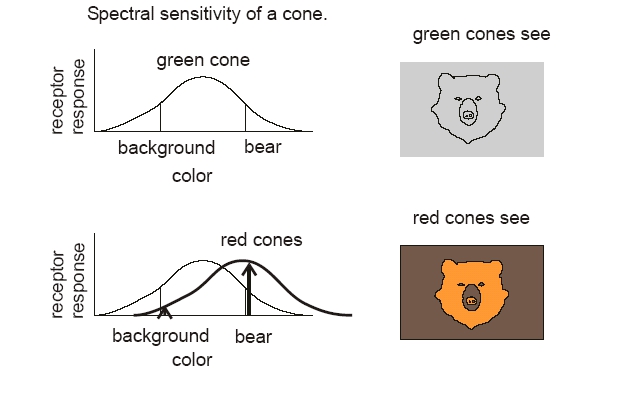 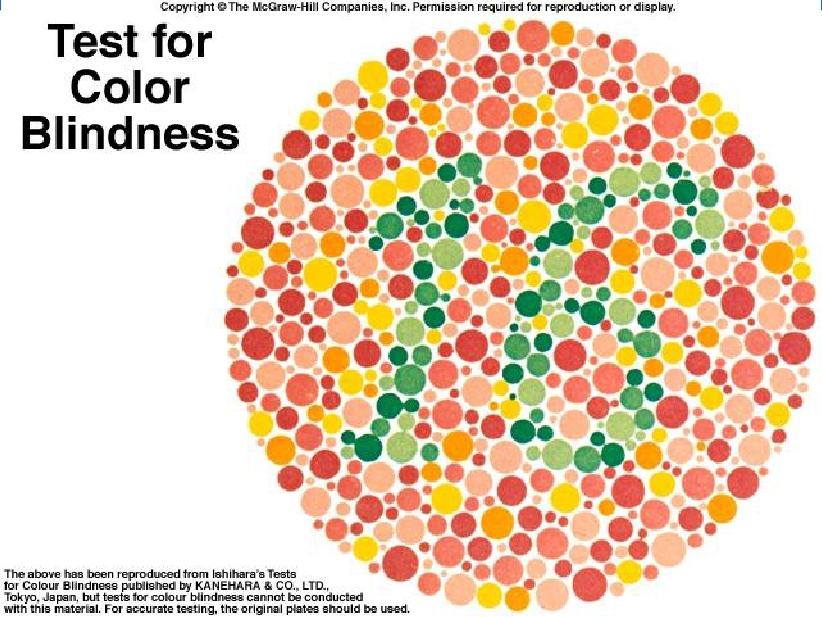 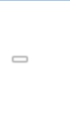 -
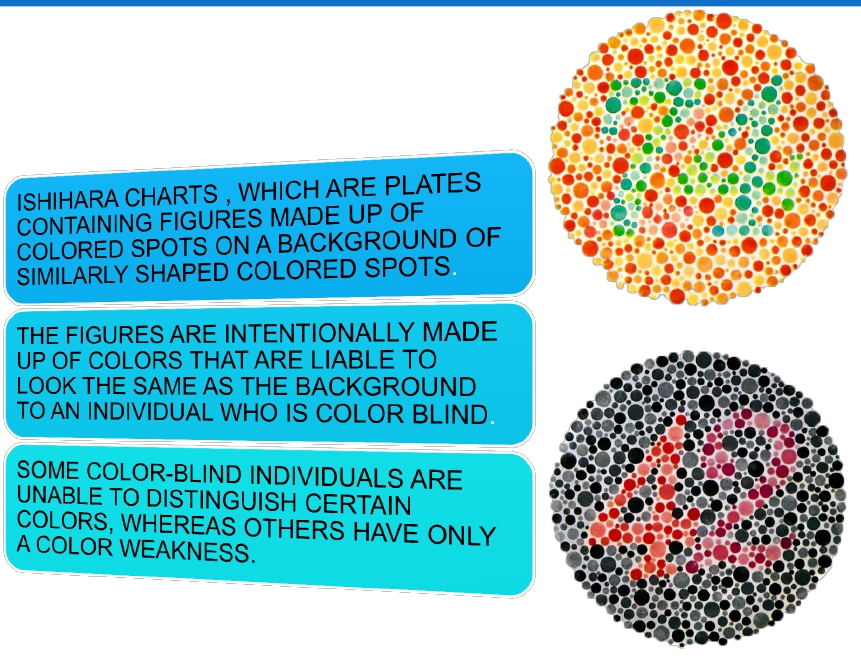 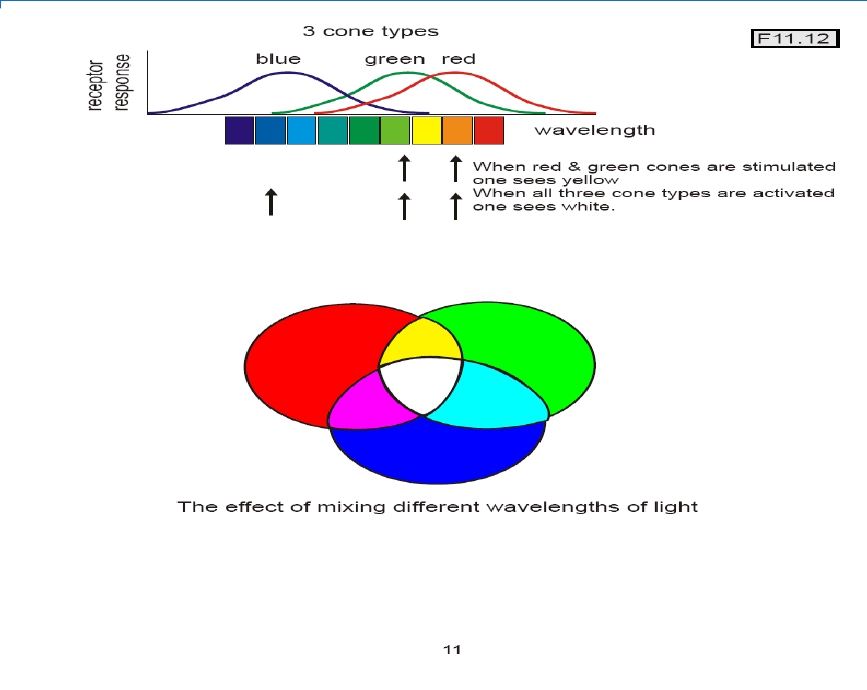 • COLOR BLINDNESS:-
• - There is gene for rhodopsin on chromosome(3)
• - There is gene for blue sensitive S  cone pigment on
chromosome(7)
• - There is gene for  red & green sensitive  cone
pigment on x chromosome.
• - when a  single group of  color receptive cones is
	absent ( due to absence of there gene) the person
	can not see  or distinguish some colors from others
• - red – green  blindness:-
• -Green & red cones see different colors between
wave length 525-675 nm & distinguish them.
• -If either of these cones are absent, the person can
not distinguish 4 colors ( red – green- yellow-
orange)& he can not distinguish  red  from green
(primary colors)  so called
• ( red – green blindness).
-It is x- linked disease transmitted from females
to their male sons, never occure in females as
they have 2 x chromosomes
- Males have  one x & one y chromosome so if
this one x chromosome miss the gene for color
vision , he will get  red-green color
blindness(their gene is on x chromosome).
-Females show the disease only if both x
chromosomes lack the gene
- Females from color blind fathers are carriers
transmit the disease to ½ of their sons.
• Trichromats :- have 3 cone pigments( normal or
	have slight weakness in detecting red or green or
	blue color
• Dichromats:-  have only 2 cone pigments systems
	only so he is completely blind to red or green or
	blue (  so they may have protanopia,
deuteranopia,or tritanopia) they get color by
mixing only 2 of the primary colors.
Monochromats :- have only one cone system
or loss of all so see only black or grey or have
no color perception.
• Nopia = blindness,
nomaly =weakness
• 1-Protanopia( red- blindness) :- no red cones
	system so person has shortened  spectrum wave
	length,
• if only weakness in red color vision is called
	protanomaly.
2-deutranopia(green-blindness):-nogreenconessystem
-sopersonseeonlylong&shortwavelength)
-ifonlyweaknessingreencolorvisioniscalleddeutranomaly.
-
3-tritanopia(blue -blindness):-noblueconessystem,ifonly
weaknessinbluecolorvisioniscalled tritanomaly.
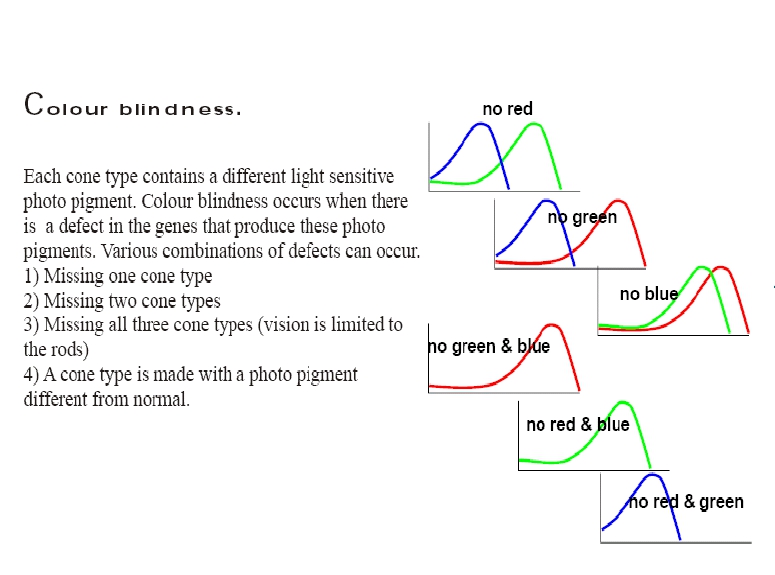 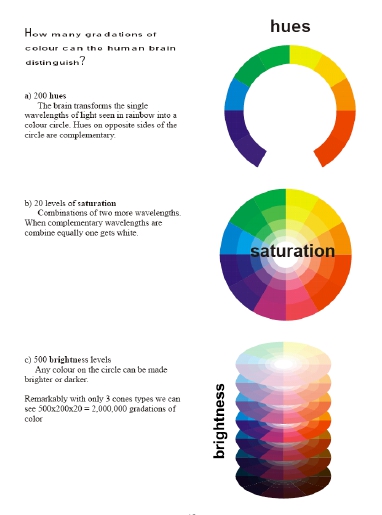 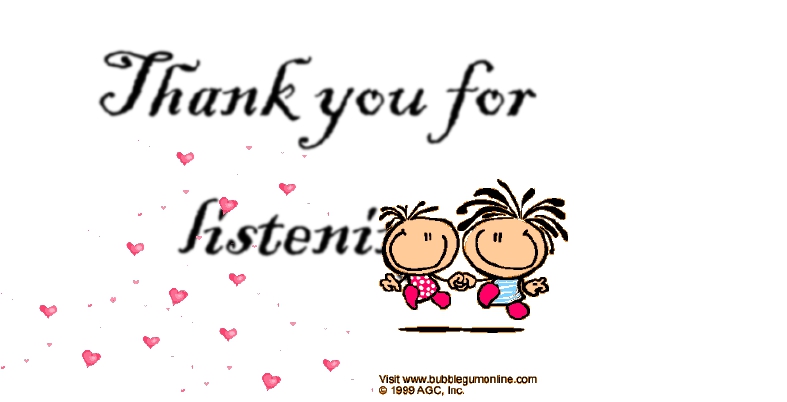 Thankyoufor
listening